macis igaz-hamis
2.o. hangok, betűk
hamis
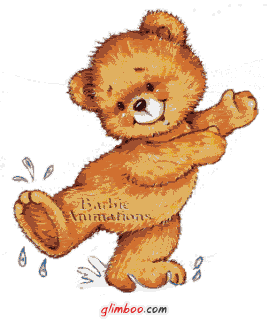 igaz
A magánhangzók csak egyjegyűek lehetnek.
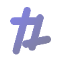 tekhnologic
ha-mis
igaz
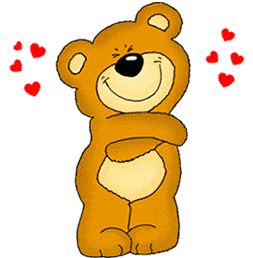 A hosszú mássalhangzókat betűkettőzéssel jelöljük.
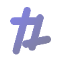 tekhnologic
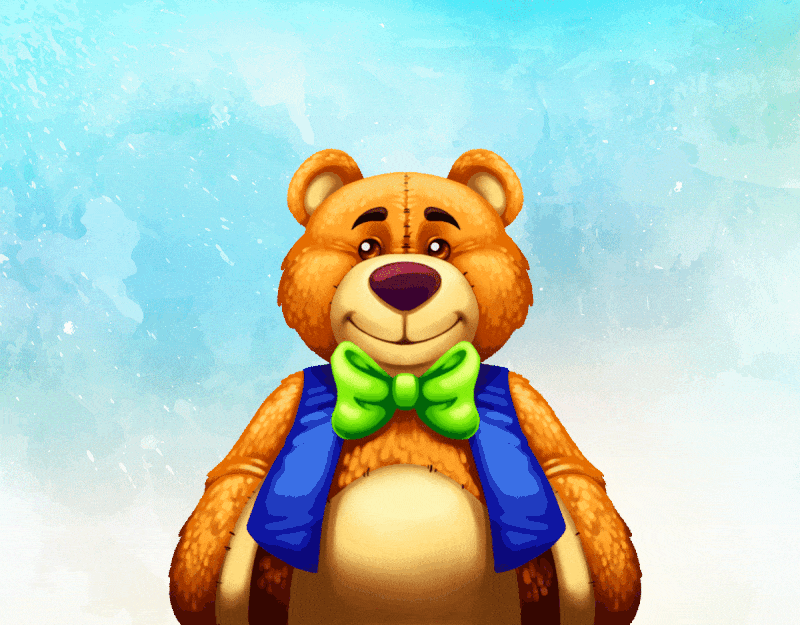 igaz
hamis
Nincsen háromjegyű betű a magyar ABC-ben.
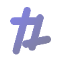 tekhnologic
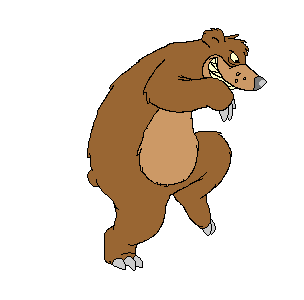 hamis
igaz
Az ABC 44 betűből áll.
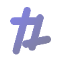 tekhnologic
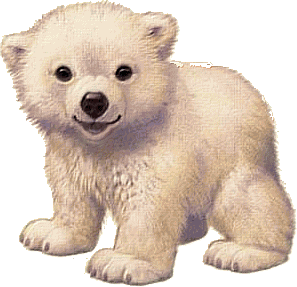 igaz
hamis
A mássalhangzók lehetnek mélyek és magasak.
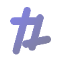 tekhnologic
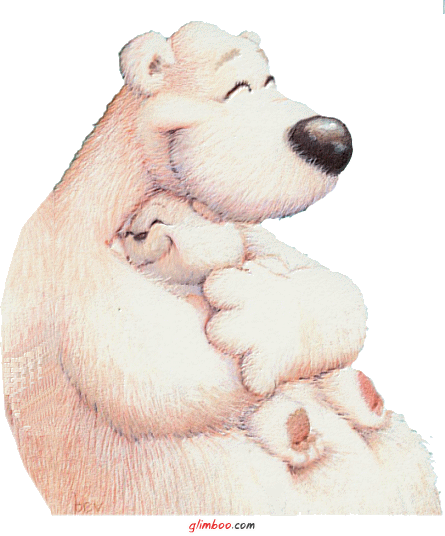 igaz
hamis
A szavak végén az o, ö mindig rövid, kivétel a no,nono.
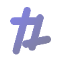 tekhnologic
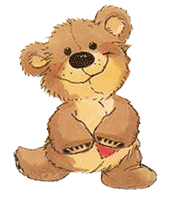 igaz
hamis
A hosszú kétjegyű betűknek az első jegyét
 kettőzzük.
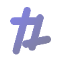 tekhnologic
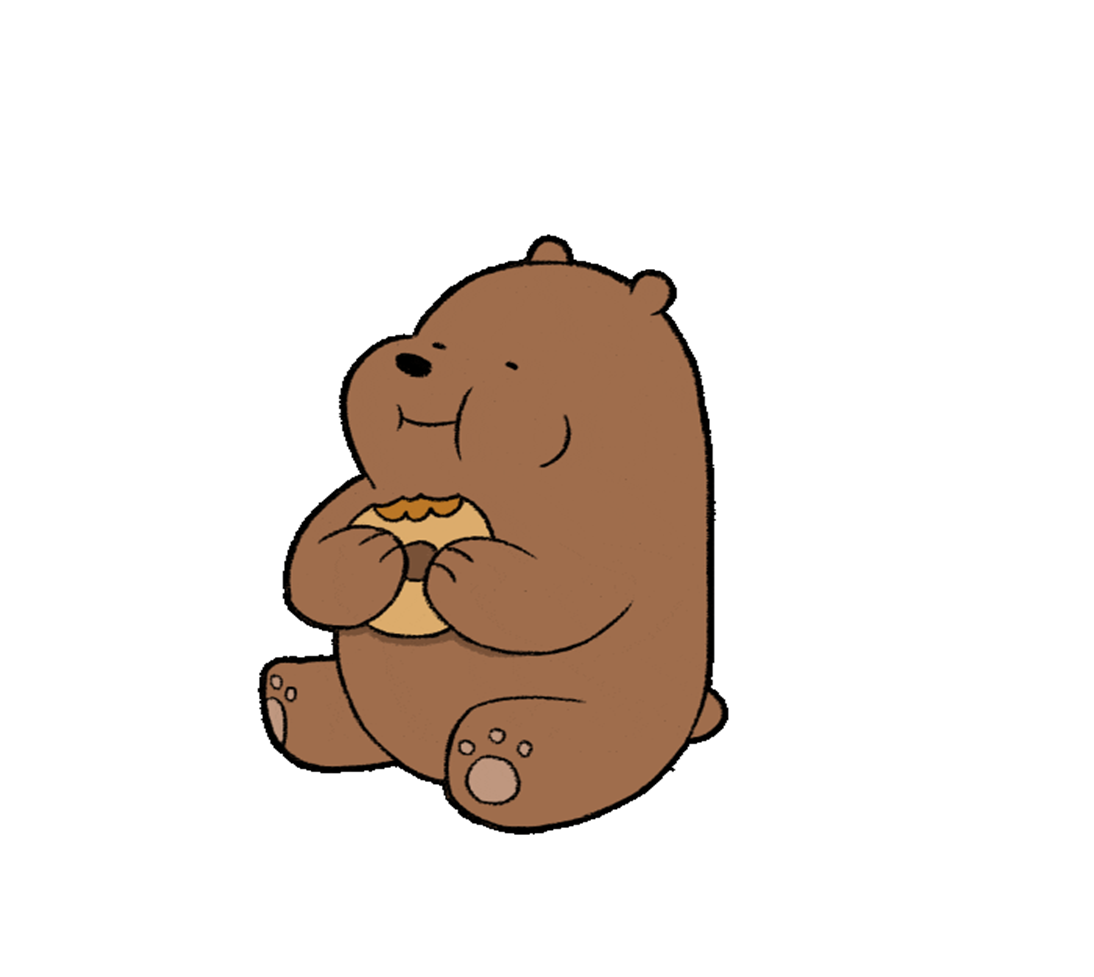 hamis
igaz
A mássalhangzók lehetnek zöngések vagy zöngétlenek.
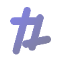 tekhnologic
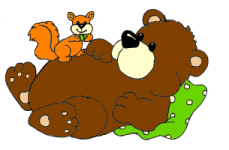 igaz
hamis
A szavak végén az ú,ű mindig hosszú.
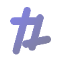 tekhnologic
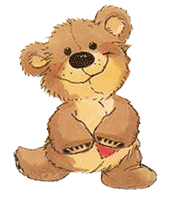 igaz
hamis
A magyar nyelvben 14 magánhangzó van.
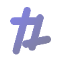 tekhnologic
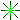 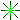 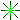 igaz
hamis
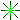 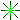 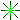 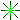 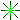 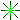 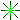 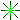 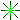 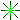 Az a,á,ó,ú magas magánhangzók.
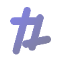 tekhnologic
ha-mis
igaz
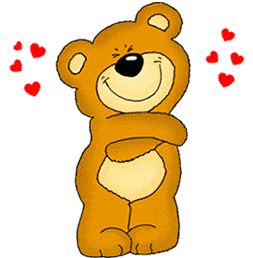 A hangokat 2 csoportra oszthatjuk: magánhangzókra és mássalhangzókra.
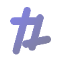 tekhnologic
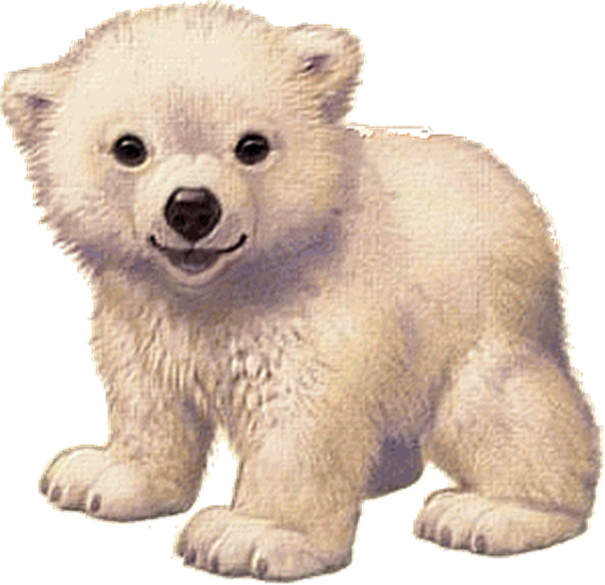 ha-mis
igaz
A varjú, a héja, a fürj, a papagáj és a szajkó madarak, és mindegyiket  j-vel kell írni.
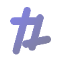 tekhnologic
Hogyan mozognak a medvék? Álljatok fel, és utánozzátok őket! Váljatok macikká!
Szi-asz-tok 2.b-sek!
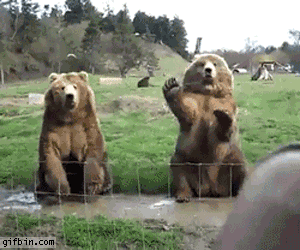